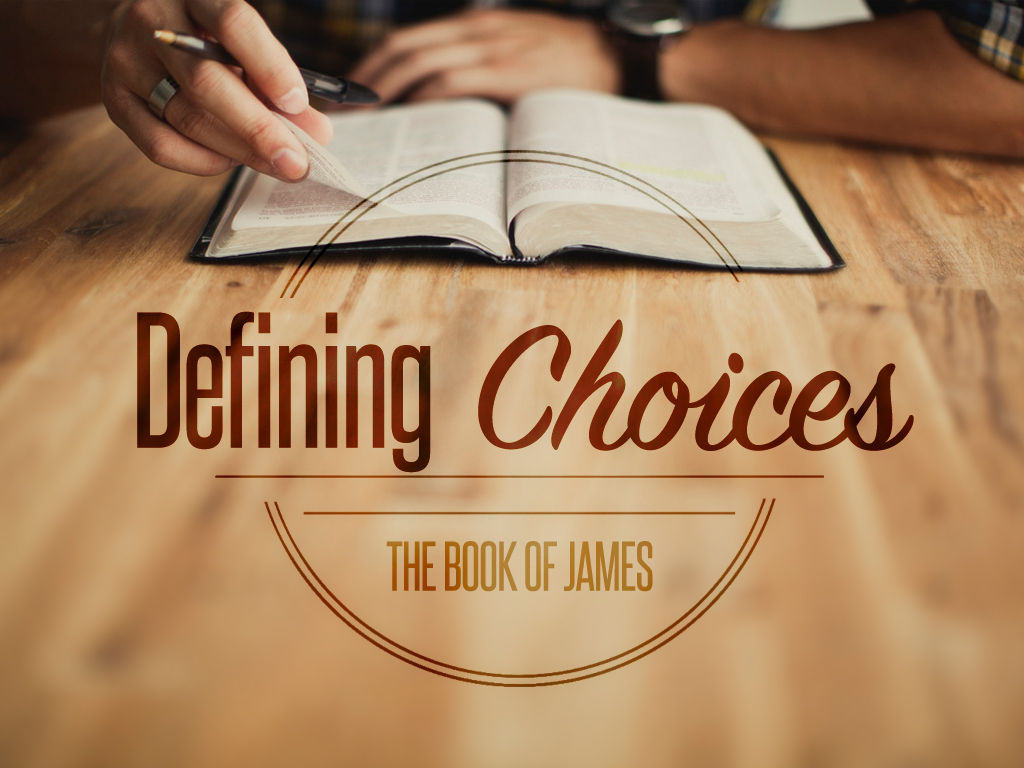 Defining Choices
[Speaker Notes: For the next 4 weeks we are going to study chapter by chapter through the book of James, and we will be specifically looking at the choices that are sat before us in this book.  I want us to focus on these choices because as James writes, he is addressing choices that certainly very Practical but they are also Life-Altering.  The choices James brings to our attenion will define both our character and ultimately our eternity.

This emphasis on our choices and their consequences isn’t unique to James, but is a call found from many of God’s leaders…. For example look at Deut. 30:19-20 with me…
________________________________________

In Deut. Moses urges the people: choose life.   He wants them to LOVE God, OBEY God, and HOLD FAST to God no matter what the future holds.

We can see the same theme in James – but I want to be upfront with you – Some of these choices are going to initially seem counter-intuitive...  You’re going to think…no, not really.  I want tell you – yes, really.  Love, Obey, Hold Fast to God even when some of these choices are hard to understand because they aren’t based on human wisdom and temporary gains. 

 They are based on HEAVENLY wisdom and ETERNAL Priorities.

If we will dig into this book, James will help us make choices we can be proud of, because they will DEFINE us as followers of God.  So let’s begin with the first 12 verses…]
Deuteronomy 30:19-20
“I call heaven and earth to witness against you today, that I have set before you life and death, the blessing and the curse. So choose life in order that you may live, you and your descendants, by loving the Lord your God, by obeying His voice, and by holding fast to Him; for this is your life and the length of your days, that you may live in the land which the Lord swore to your fathers, to Abraham, Isaac, and Jacob, to give them.”
[Speaker Notes: I choose Perseverance.  I choose not just to ride out the storm in a shelter, but to actually make progress despite the storm.

>this is the choice we are teaching our children when they don’t like a particular teacher, coach, referee, or team-mate.
This is the lesson God is teaching us, when we don’t like our circumstances.  We persevere. We still live up to the high standards of holiness.

James is echoing the same ideas Paul wrote in Romans 5:3-5 where he details the development of our character when we Persevere.

Vs. 12 – Not only is our character perfected in our endurance, but our perseverance is also necessary to receive the Lord’s approval.  The point is: When we choose to Persevere our Character is Completed & ultimately our JOURNEY in Life is completed in Heaven!

Vs. 12 – But what about when it gets REALLY, REALLY, hard…well then not only should we remember the hope of heaven – but also remember the PROMISES of GOD.  We can trust in God’s promises. We can trust in God’s guidance. We can trust that when we walk the Narrow & Difficult way – God is glorified and will be with us, giving us strength.  
And as if God’s promises weren’t enough, we can also reflect on our LOVE for God.  When we persevere, we do so as an expression of our LOVE for God.  

We love God so much, we are determined not to sin against him no matter what we have to face.

In this choice: I become Perfected!]
Life-Changing Choices
I Choose Perseverance.
James 1:1-12
I Choose Responsibility.
James 1:13-18
I Choose Transformation.
James 1:19-27
[Speaker Notes: I CHOOSE RESPONSIBILITY:

One: I won’t blame God. (Adam and Eve)   -  Genesis 3:12… Adam Blames God.  *God it is the woman You gave me…  Listen: trying to blame didn’t work then and it doesn’t work now!  God gave me a fist – that doesn’t mean I can punch everyone I would like to!  God gave me eyes – that doest mean I can look lustfully at anyone I want to!  Just because God gave us something doesn’t mean we can use it for sin!
You’ve given your children baseball bats – that doesn’t mean its okay to hit someone with the bat!

James is teaching us to take responsibility and NOT blame God.  But what did Eve say?  Genesis 3:13 – “The serpent decieved me…”  We can’t just blame the devil either!
Yes, the serpent did – but all of us are just like EVE – Satan only entices us with things that appeal to us. James 1:14 wants us to understand that we have to take responsibility for exercising self-control no matter how enticing the sin might be presented.
Two: I admit when Satan is appealing to MY desire.
Three: I determine to deny-myself, believing God’s way is best.  I reject Lies about God.

Vs. 16-18 Is the BEAUTIFUL, RADIANT truth that clears the air and makes our choices easy.  *** In these verses, James reminds me of Curtis Pope.  I was always amazed how he could listen to Christians discuss and evaluate complicated situations – and he would just listen very closely – then many times, Curtis could share a bottom line truth to show: that when all was said and done – Here is what God desires.  That is what James is doing here…despite all the noise, despite all the temptations, despite all the pros and cons: God is good. God is always Good. His way is ALWAYS RIGHT.  Don’t fall for anything else!!!

God wants to see us FRUITFUL (vs 18).  He is going to bring us to completeness, if we just stick with Him.
Five: In this choice: I BECOME FRUITFUL.

I CHOOSE TRANSFORMATION
Controling not only my desires, but my emotions.  Pacing, Finding the right time to speak.
I know that there is no salvation without transformation. They are inseperable.
I choose to accept and follow the “word implanted, which is able to save your souls.” (vs 21)
Vs 24 _ Transformation requires that I admit the ugly spots in my heart that the scriptures bring to light.
This is a transforming religion that does Good to others and that lives with PURITY in a corrupt and evil world.

God has been angry and disappointed throughout all of TIME when people become stiff-necked and hard-hearted.  Real Religion is an endeavor where we LEARN, We DO, and We BECOME.]
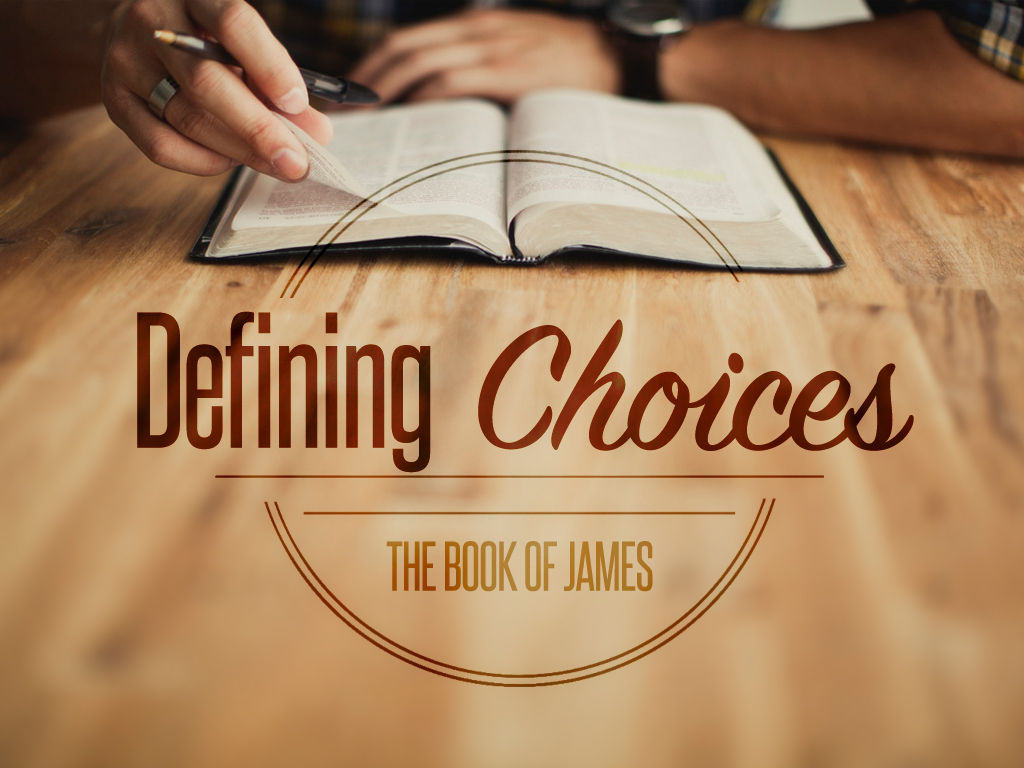 Defining Choices
[Speaker Notes: These 3 choices are ultimately choices to BE LIKE CHRIST!!

He endured and persevered through great difficulty, injustice, and pain.

He took responsibility for not only Himself, but for the FLOCK of God.

He exemplified what we are to transformed into. He was never just a hearer – He was always a DOER OF THE WORD & WILL of God.

*So will you follow Christ today in these choices?  Those of us who are Christians already have commited to be like Him. If you are not a Christian we want to URGE YOU – Now is the time to have you sins washed away in baptism and become a Christian.]